1
Strategic ethics for the supervisory Chaplain
805D-56A7-ETH
Prepared by CH (MAJ) Dan Kersey
US Army Chaplain Center & School
For BDE Functional Course
JUN 2019
“The views, opinions and findings contained in this report are those of the authors(s) and should not be construed as an official Department of the Army position, policy or decision, unless so designated by other official documentation.”
[Speaker Notes: Task Taught:  
Task Supported: 805D-210-8000, 805D-211-8117
Task Reinforced:  

Outcomes:  1, 2, 3, 6, 7, 8, 9
Knowledge Taught: K25071, K25072, K25073, K25076, K25078, K25079
Skill Taught: S3869, S3872, S3873, S3874, S3878, S3879, S3890, S3891

The length of instruction is:   3 hours / min

Special instructions to the instructor:  Print handouts prior to class, ensure students receive read ahead materials prior to classroom instruction

Reference Materials:
AR 165-1
FM 1-05
ATP 1-05.04(Draft)
ADRP 6-22
DA PAM 165-16(Draft)
ADRP-1]
2
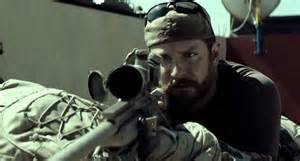 3
Terminal learning objective
Action:  Understand critical role of chaplain as an ethical moral advisor, moral developer, and Supervisor at the Strategic level. 

Conditions:   Given classroom instruction, classroom discussion, handouts, case studies, and practical exercises.

Standard:   Students will develop an understanding of Supervisory Chaplain’s role in the area of ethics and morals. Students will also develop plan to strategically execute moral leadership training.
4
Learning steps and activities
Analyze strategic elements of the Army Profession and the Army Ethic
Evaluate role of chaplain as the ethical moral advisor to Command
Plan strategically to execute Moral Leadership Training for Division and higher
[Speaker Notes: The learning steps and activities for this class are:

Analyze strategic elements of the Army Profession and the Army Ethic
Evaluate role of chaplain as the ethical moral advisor to Command
Plan strategically to execute Moral Leadership Training for Division and higher]
5
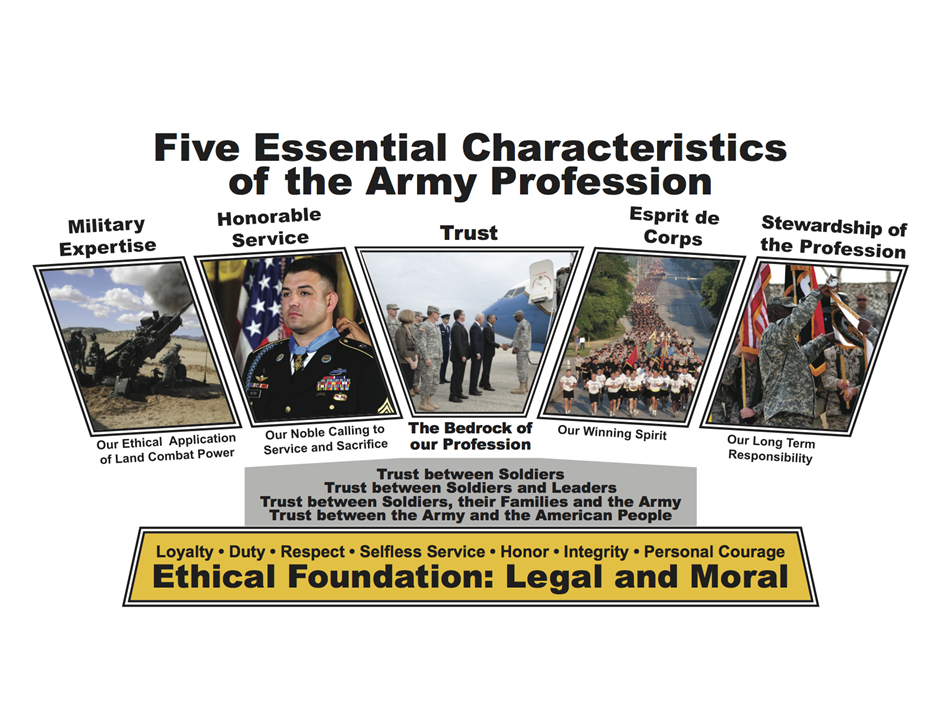 6
“Chaplain sections and UMTs are organized to respond to the religious and moral needs of Soldiers, their Families, and  other  authorized  personnel.”
“All chaplains and religious affairs specialists will remember that they represent their nation, the Army and the Chaplain Corps. They are therefore charged to uphold the highest professional, moral, and ethical standards at all times as  they  model  the  Army  Profession  and  Ethic.”
“As the professional military religious staff advisor, the chaplain advises the commander and staff on morals, morale,  ethical  issues,  and  the  impact  of  religion  on  all  aspects  of  military  operations.”
from AR 165-1 2-2 c, f; 2-3 2
7
know
do
BE
[Speaker Notes: .]
8
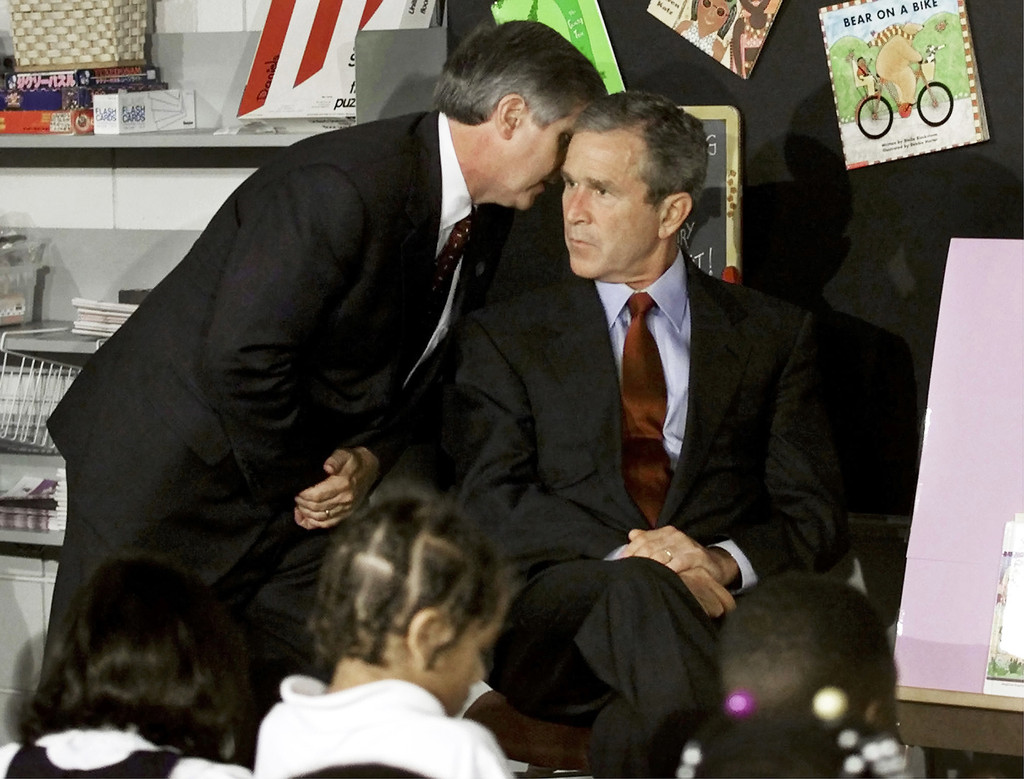 Professional Character Development
OPERATIONAL ENVIRONMENT
ARMY NORMS
REGULATIONS
JUST WAR PRINCIPLES
Maturity
  Identity
  Judgment
  Self-Awareness
  Ownership
Strength
 Courage
  Confidence
  Self Discipline
  Resilience
Reflection
Professional Character
UNIT CULTURE
Feedback
Ethical Processing
ROE
SOPs
Recognize the  Conflict
Evaluate the Options
Commit to a Decision
ACT
Motivation
Thinking
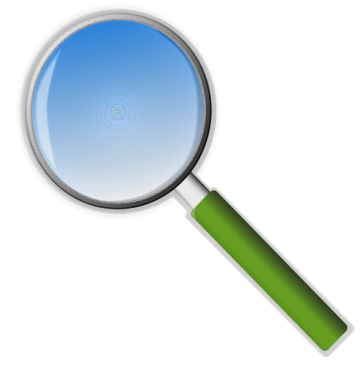 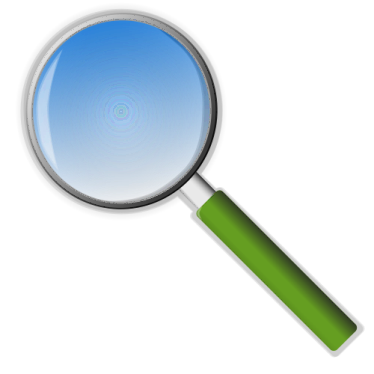 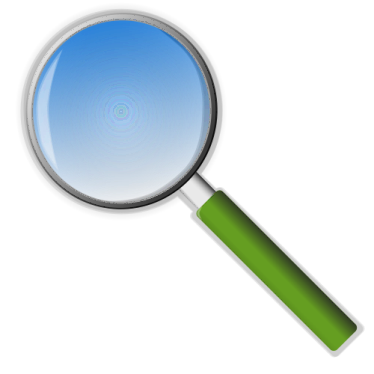 OUT
COMES
VIRTUE
RULES
WARRIOR ETHOS
ORDERS
ARMY VALUES
The Professional’s Battlespace
11
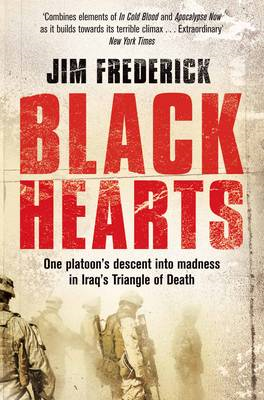 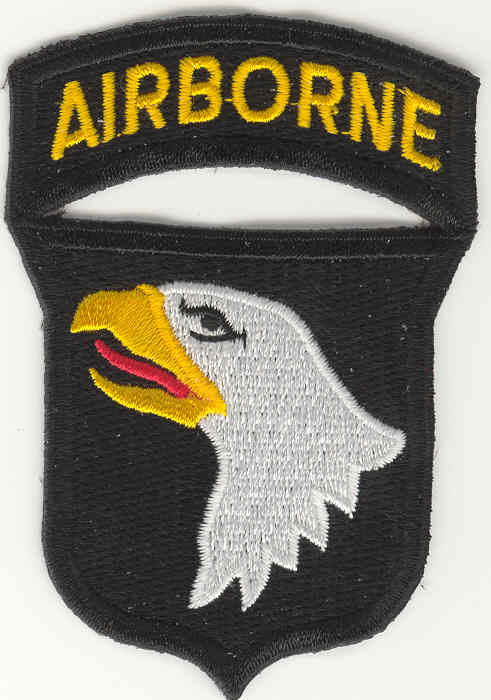 12
you da boss, now what you gonna do???
13
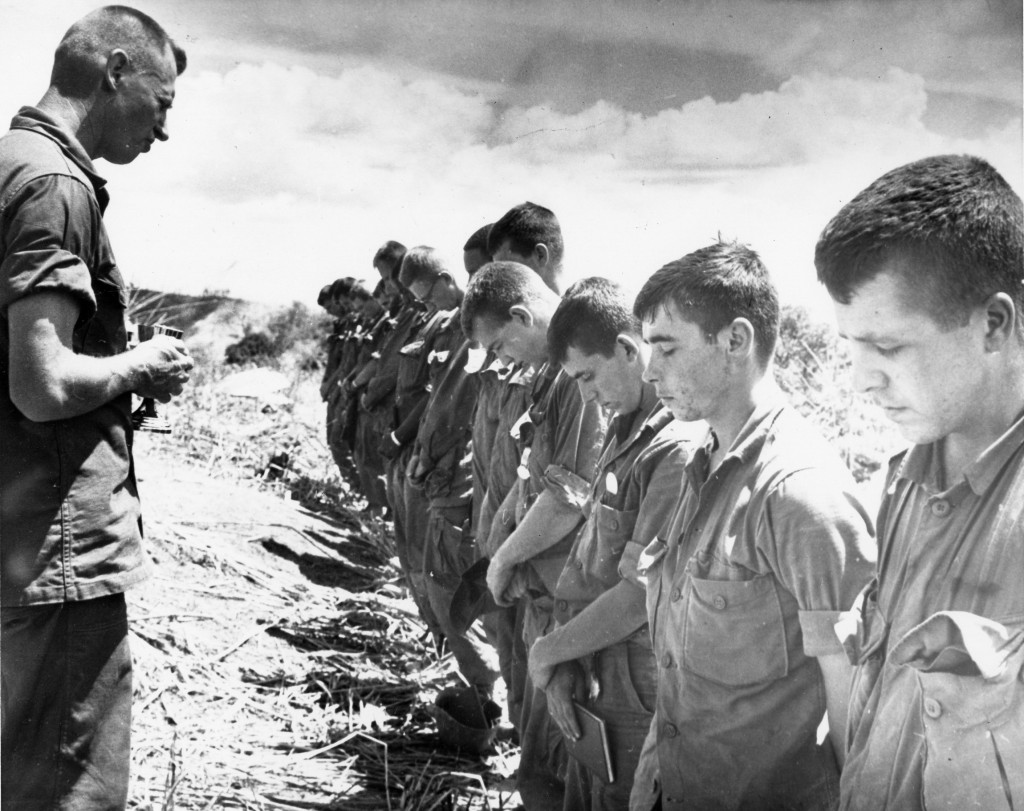 questions
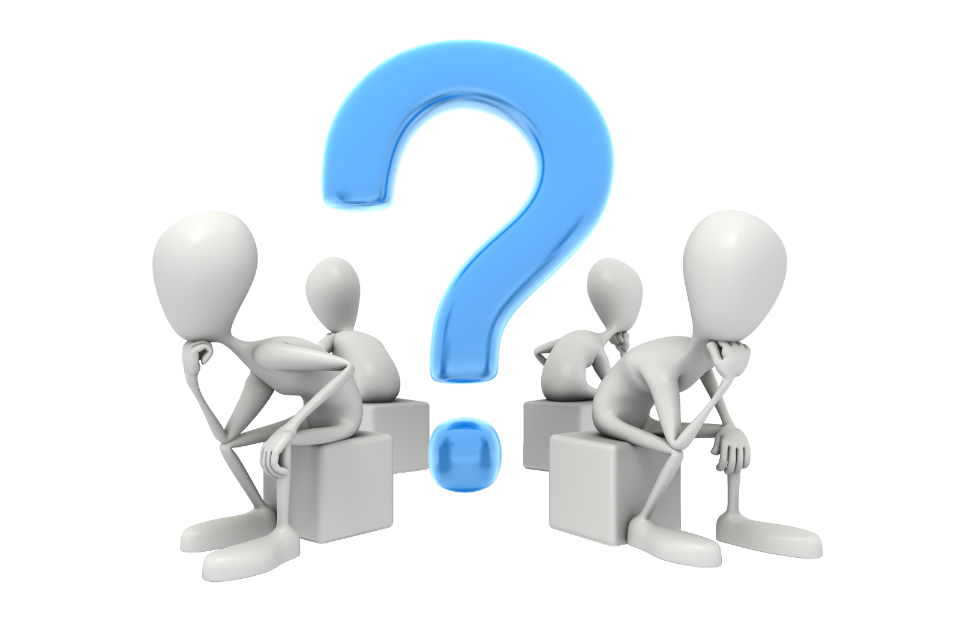 [Speaker Notes: TIME FOR YOUR SUMMARY / CONCLUSION SLIDES:

What are your questions regarding the Strategic Ethics for the Supervisory Chaplain?]
15
Check on Learning
What document defines the Army Ethic?

Name one lens for evaluating possible ethical/moral COAs.

What document identifies chaplains as internal advisors?

Who is responsible for ethical and moral development of Soldiers and Leaders?
16
Terminal learning objective
Action:  Understand critical role of chaplain as an ethical moral advisor, moral developer, and Supervisor at the Strategic level. 

Conditions:   Given classroom instruction, classroom discussion, handouts, case studies, and practical exercises.

Standard:   Students will develop an understanding of Supervisory Chaplain’s role in the area of ethics and morals. Students will also develop plan to strategically execute moral leadership training.
[Speaker Notes: The terminal learning objective for this period of instruction was:

Action:  Understand critical role of chaplain as an ethical moral advisor, moral developer, and Supervisor at the Strategic level. 

Conditions:   Given classroom instruction, classroom discussion, handouts, case studies, and practical exercises.

Standard:  Students will develop an understanding of Supervisory Chaplain’s role in the area of ethics and morals. Students will also develop plan to strategically execute moral leadership training.]
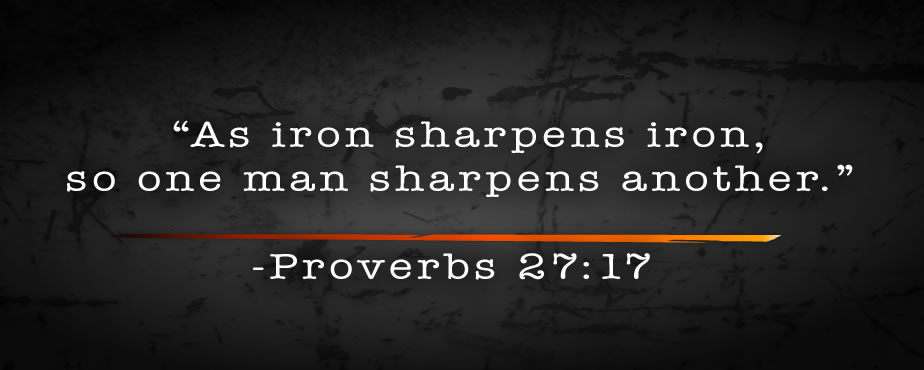 17
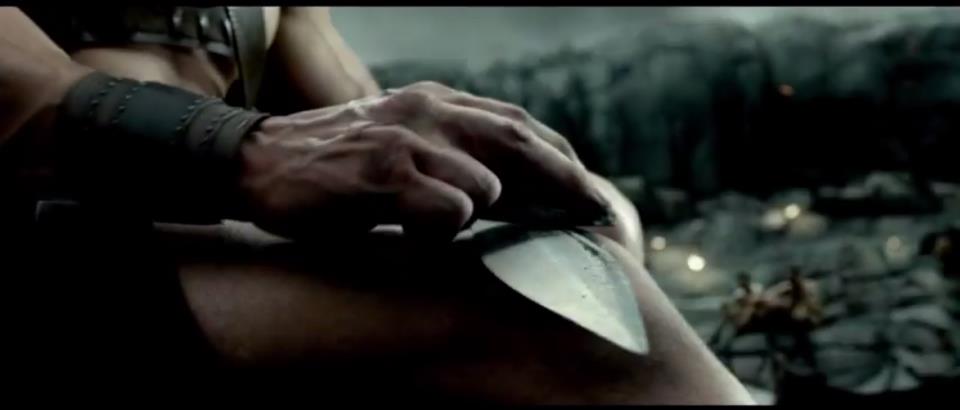 [Speaker Notes: Review/Summarize Lesson:

In this lesson we learned:
Analyze strategic elements of the Army Profession and the Army Ethic
Evaluate role of chaplain as the ethical moral advisor to Command
Plan strategically to execute Moral Leadership Training for Division and higher]